Бірюк Анна
Штирбулова Ірина
Проблеми Світового океану
Проблема Світового океану – одна з найважливіших проблем сучасності!
Вона має хвилювати кожного!
ПРОБЛЕМА!
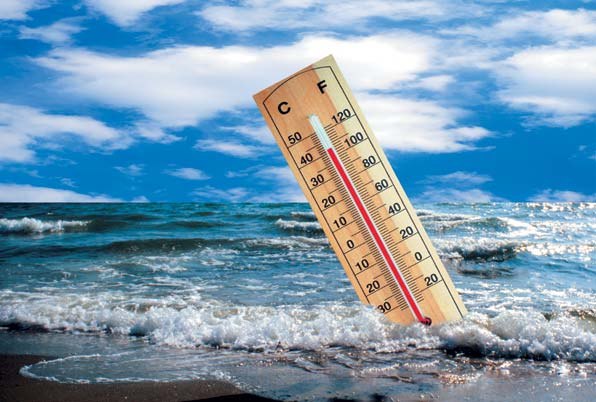 Використання ресурсів
2/3 поверхні Землі
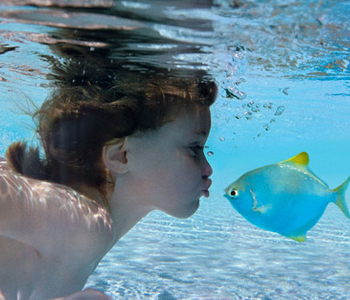 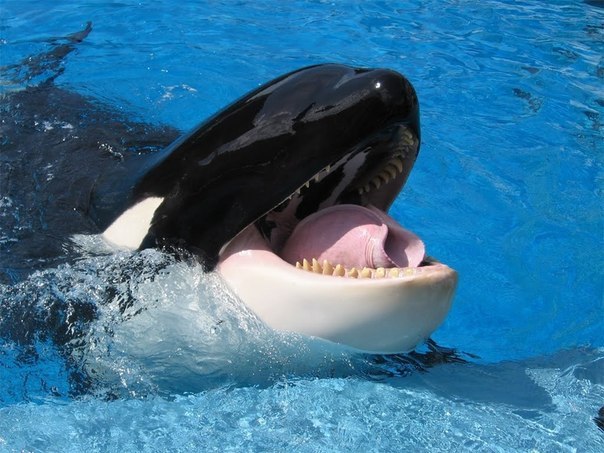 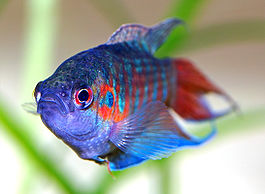 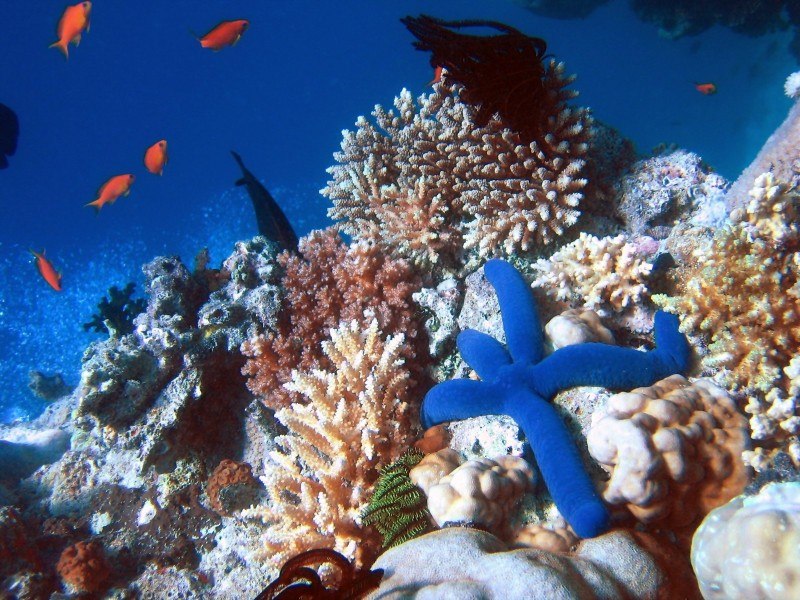 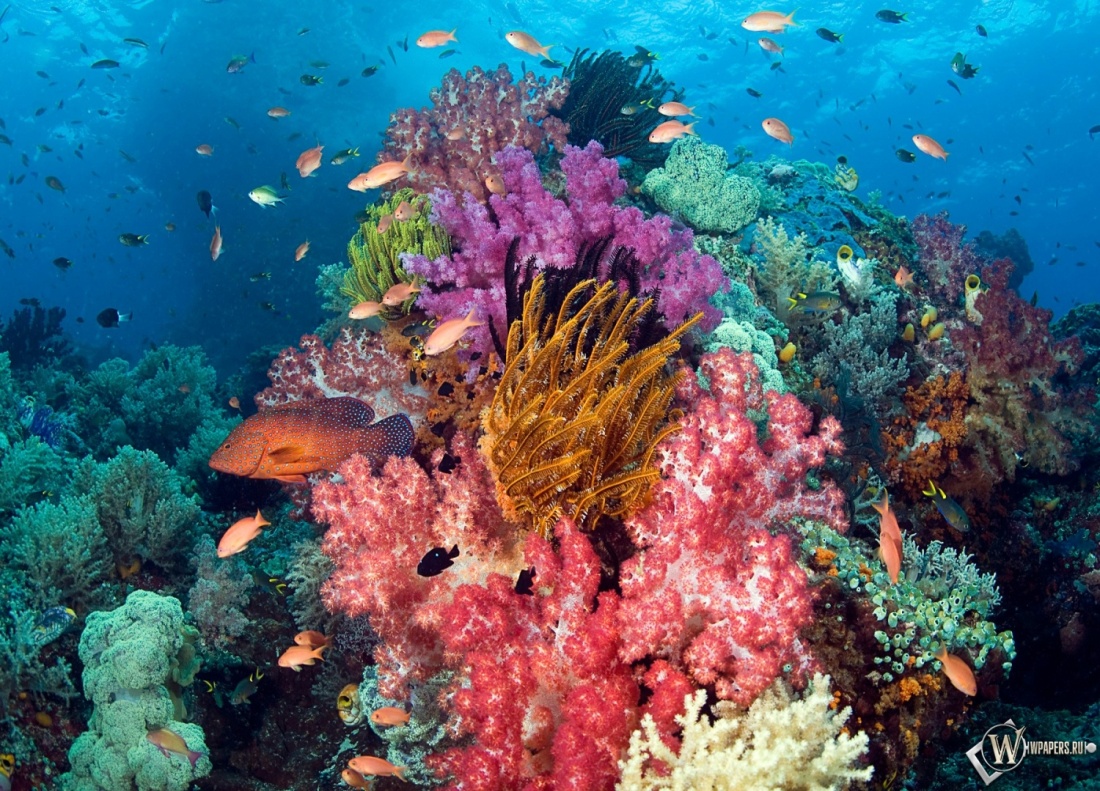 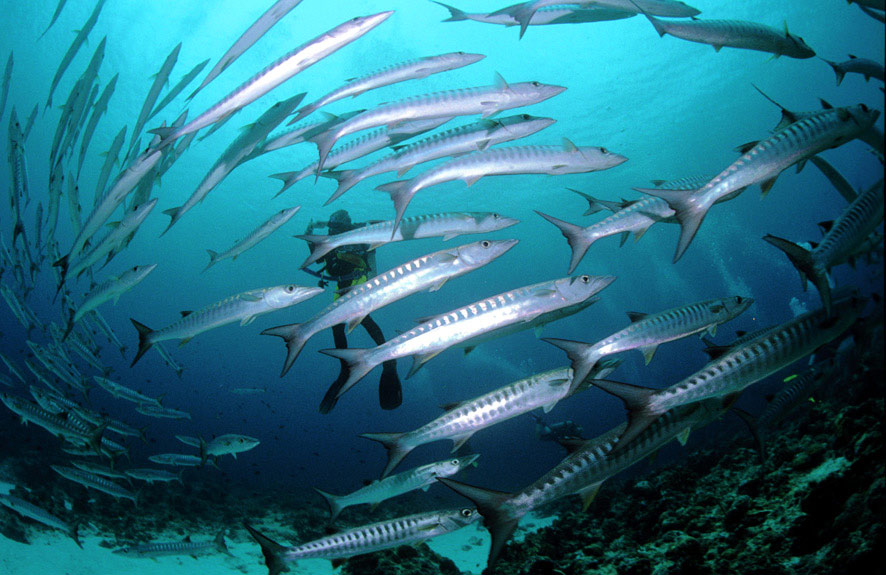 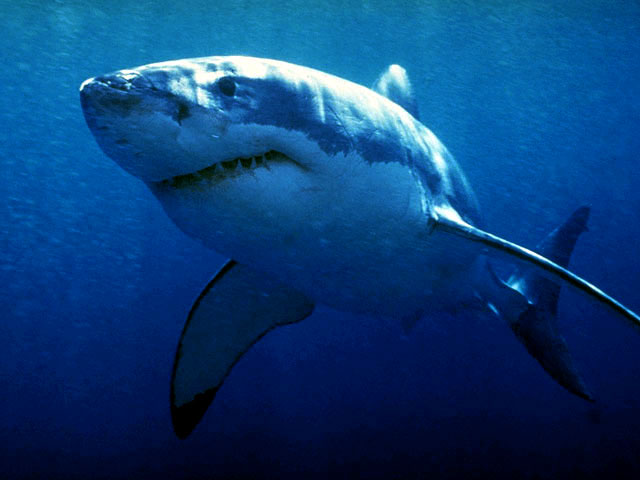 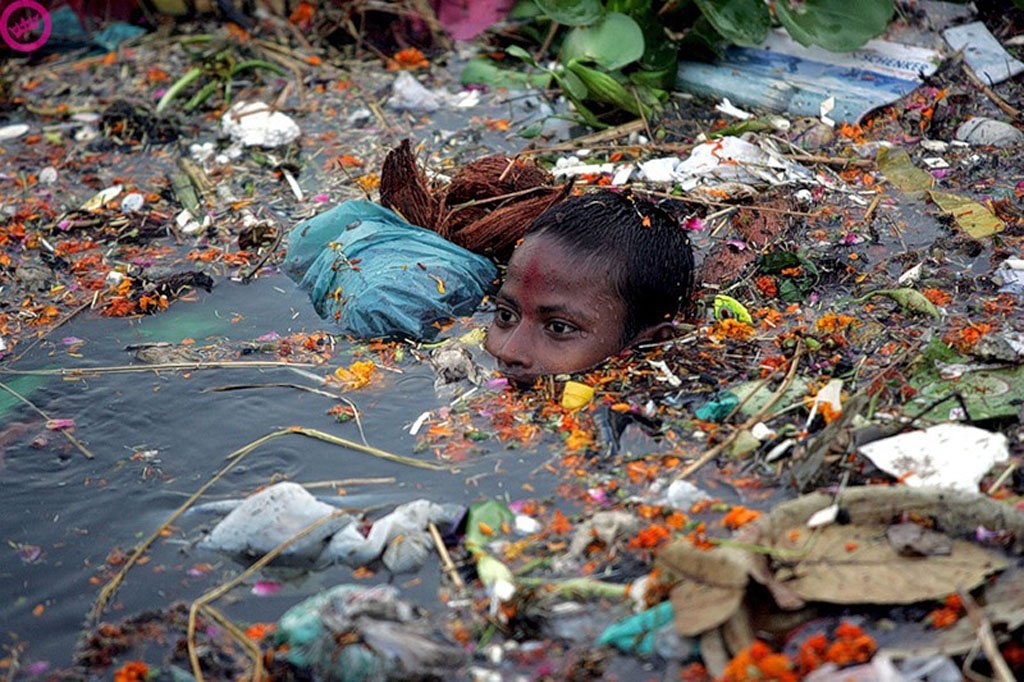 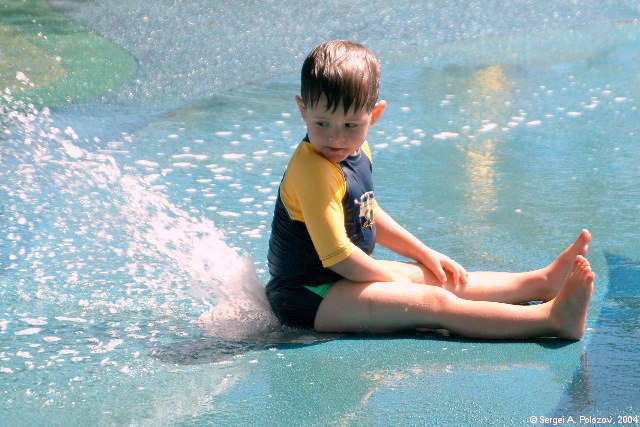 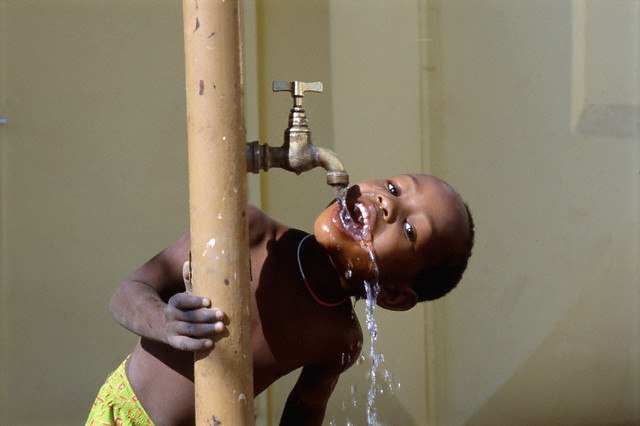 Ми любимо насолоджуватися навколишнім середовищем, але нічого не робимо для його вдосконалення.
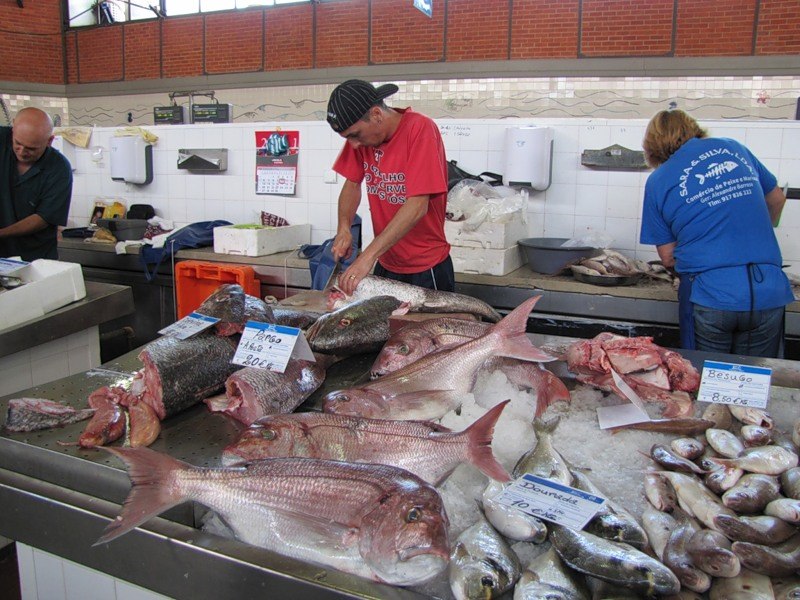 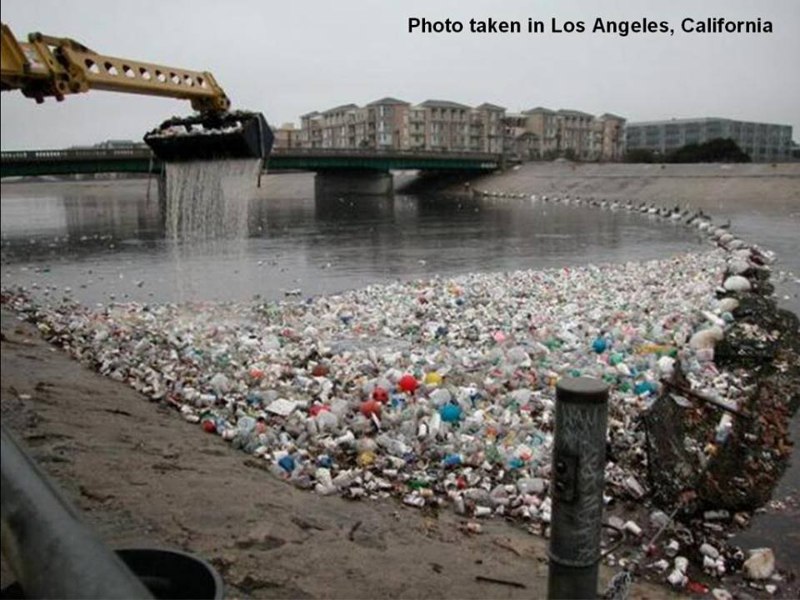 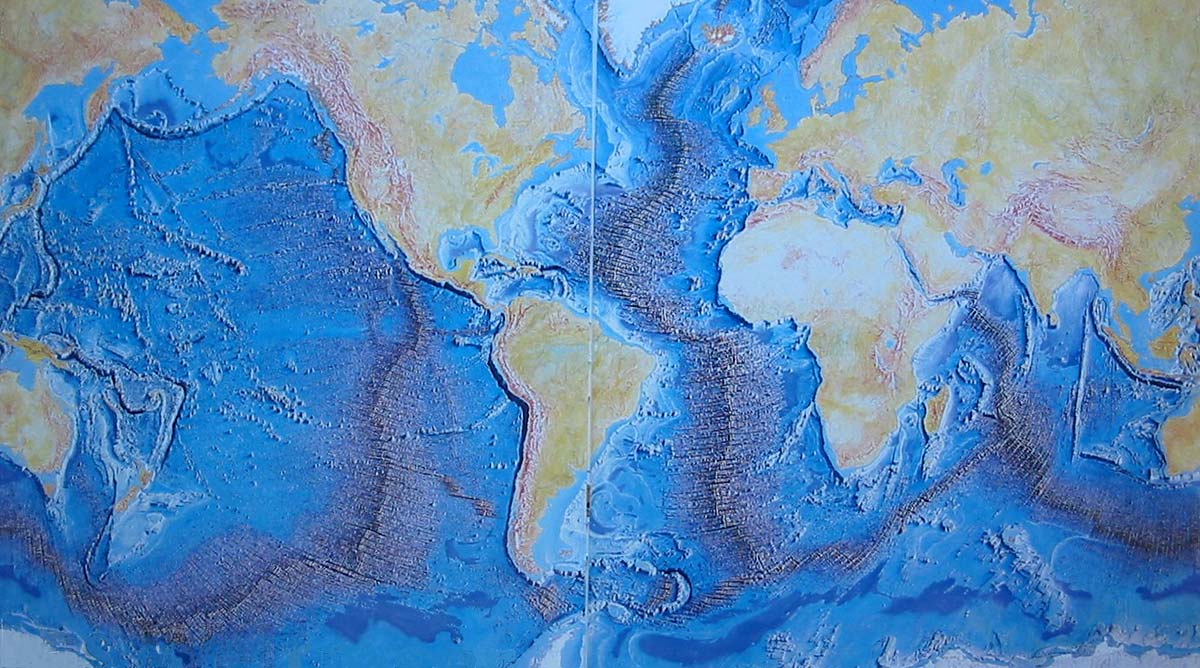 Забруднення 
атмосфери!
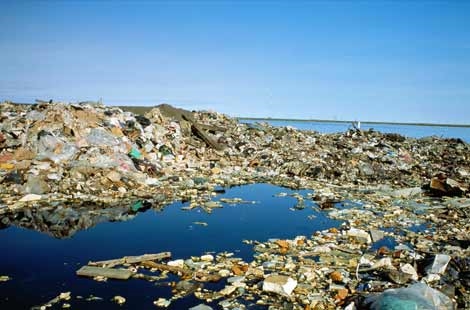 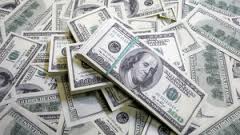 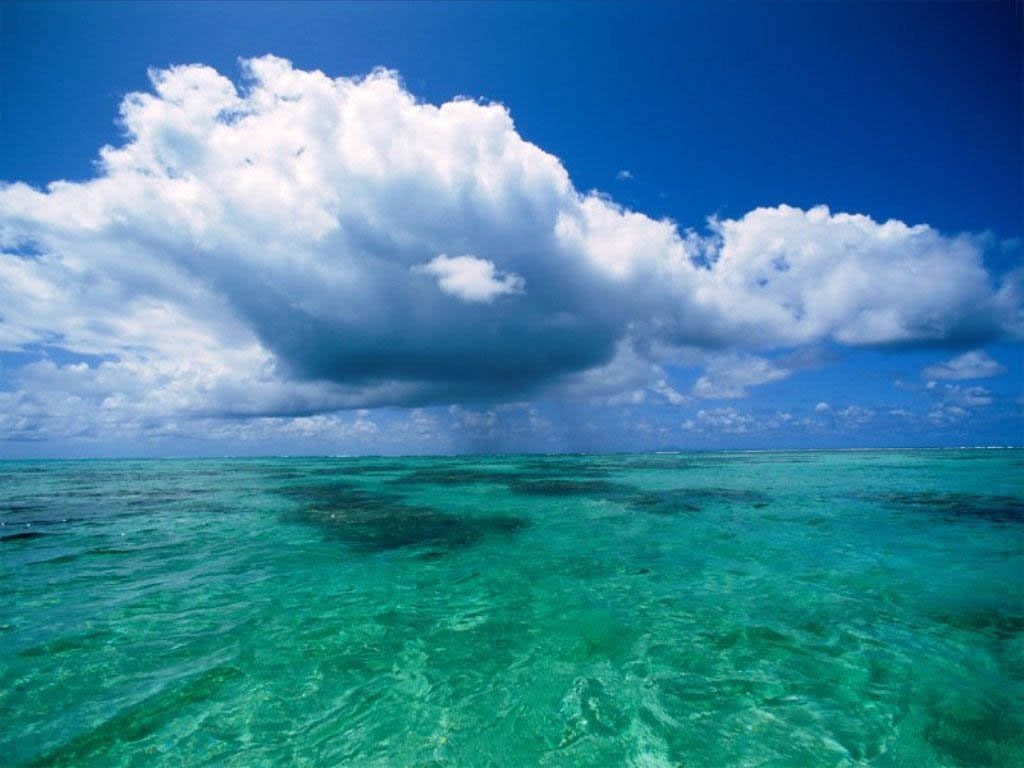 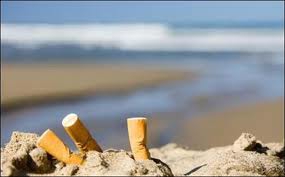 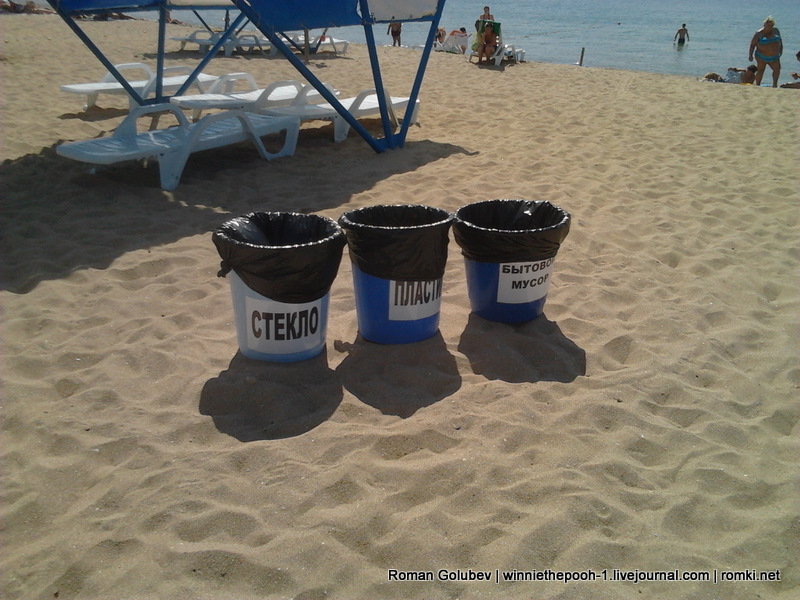 Шляхи подолання
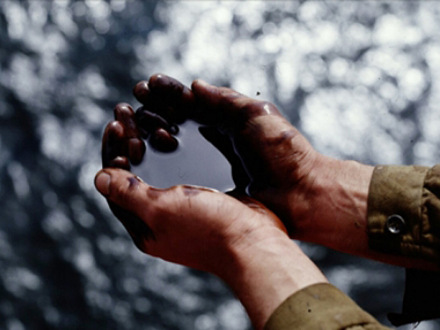 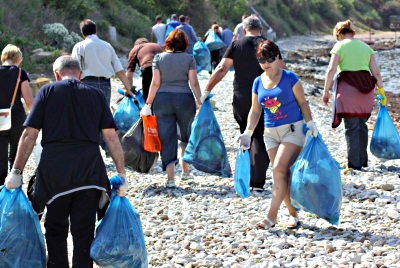 Це те, що може зробити 
кожен з нас!